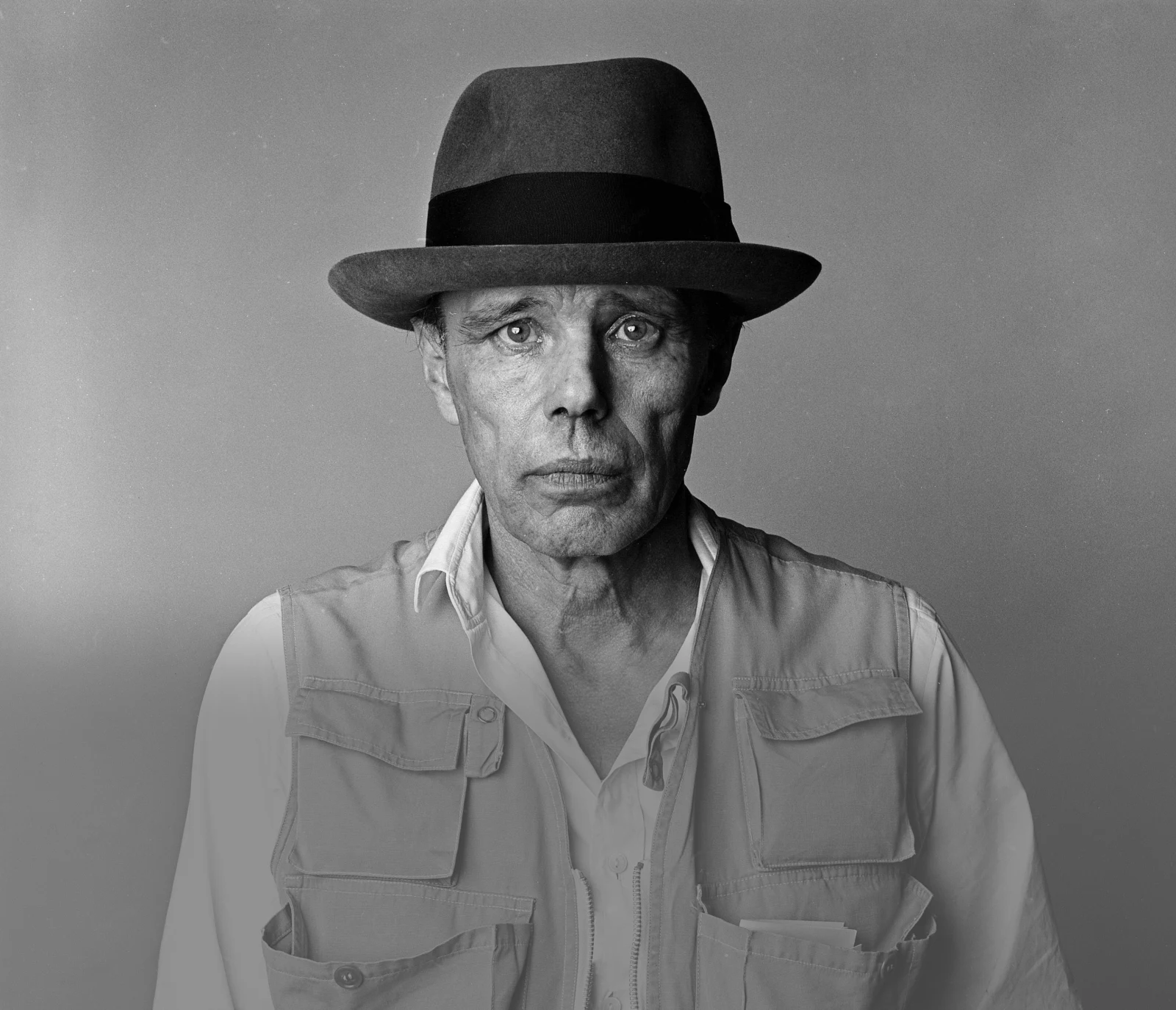 AFTERSCHOOL PROGRAM:BE BEUYS
Session 1 - Datum
WELCOME TO SESSION 1PLEASE ACTIVATE
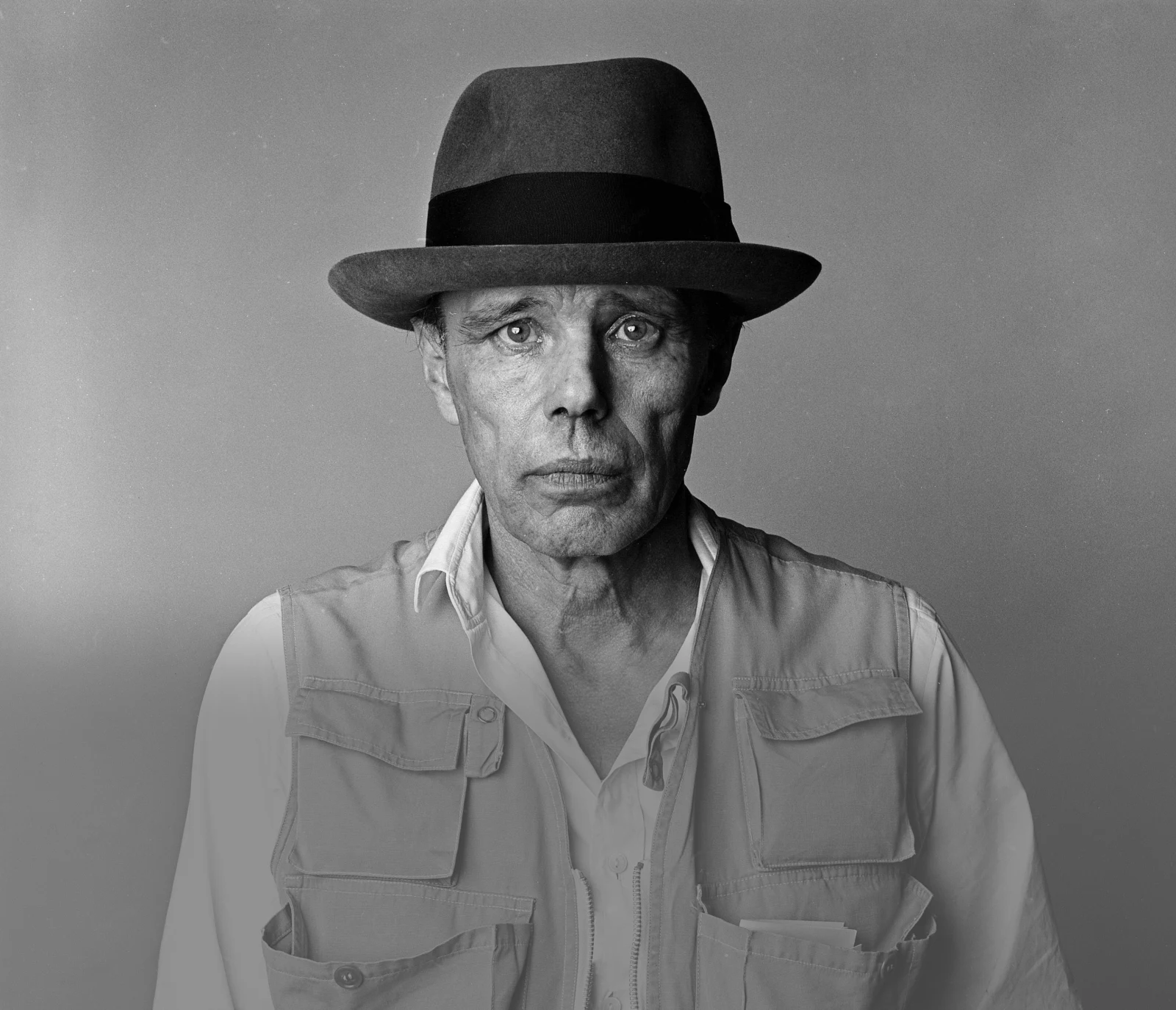 MICROPHONE
WEBCAM
2
WELCOME TO SESSION 1MICROPHONE TEST
How are you?
WE CAN HEAR YOU. 

WE CANNOT HEAR YOU.
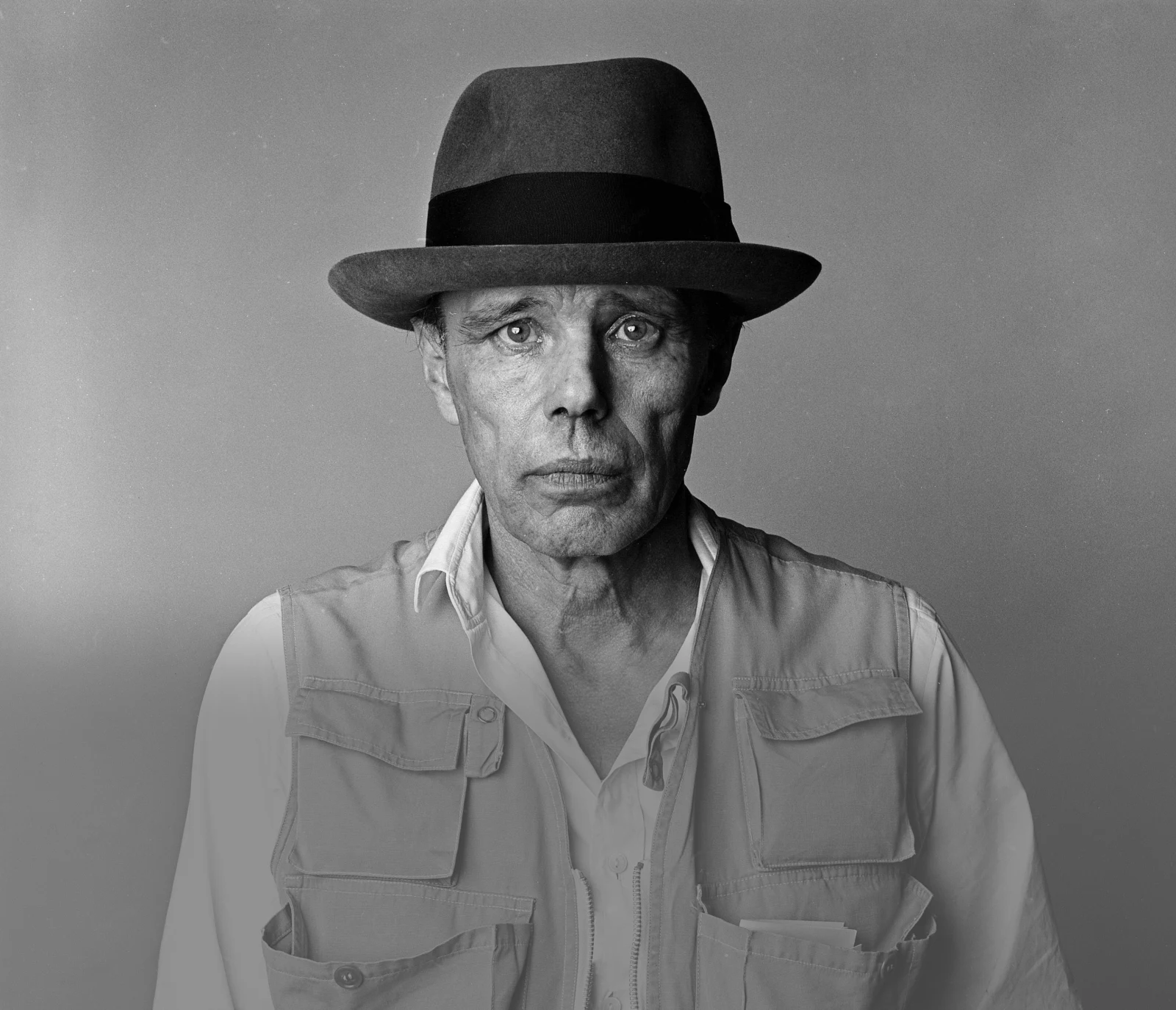 3
Willkommen zu Sitzung 1Mikrofon TEST
Wie geht es dir?
WIR KÖNNEN DICH HÖREN. 

WIR KÖNNEN DICH NICHT HÖREN.
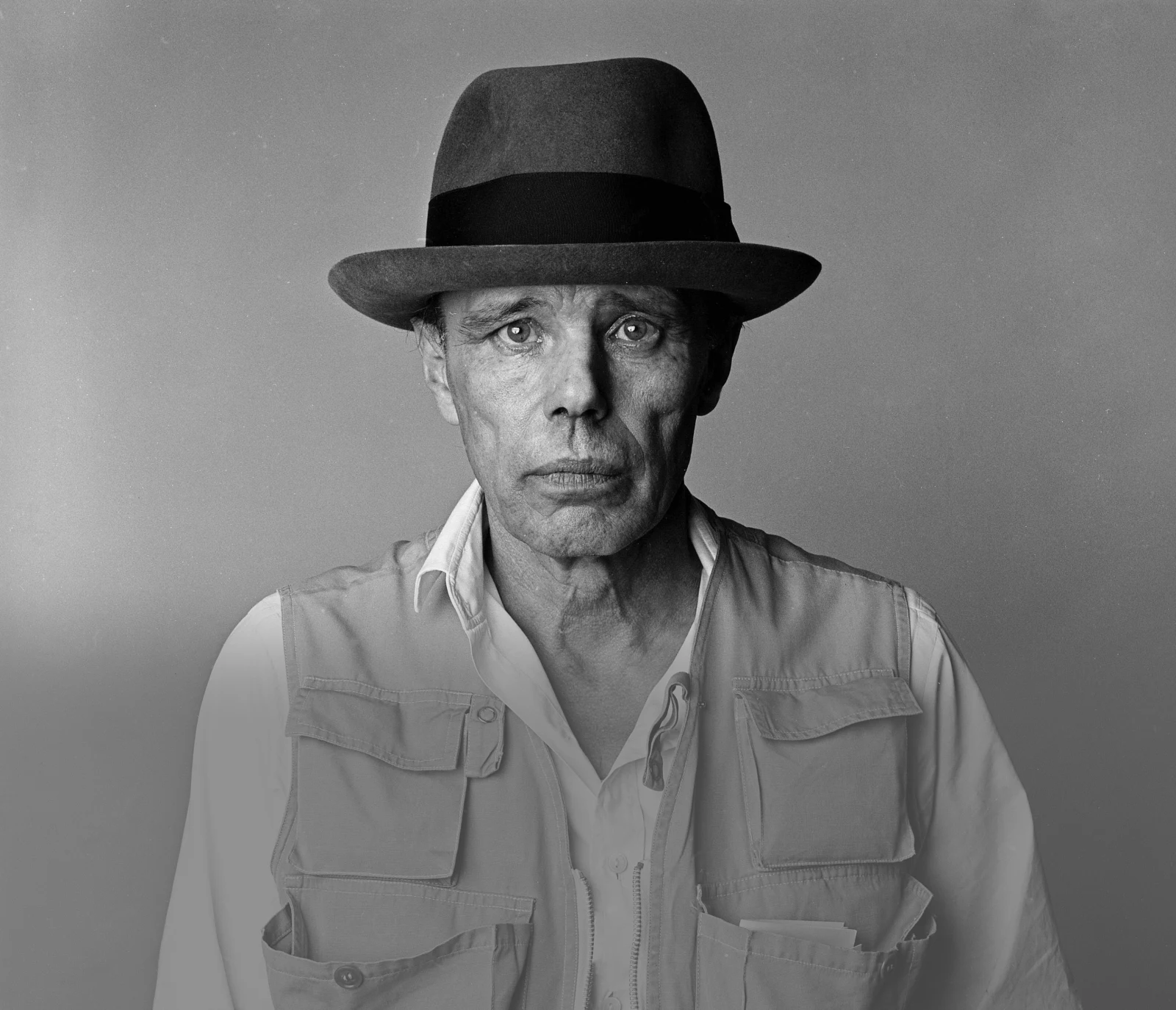 4
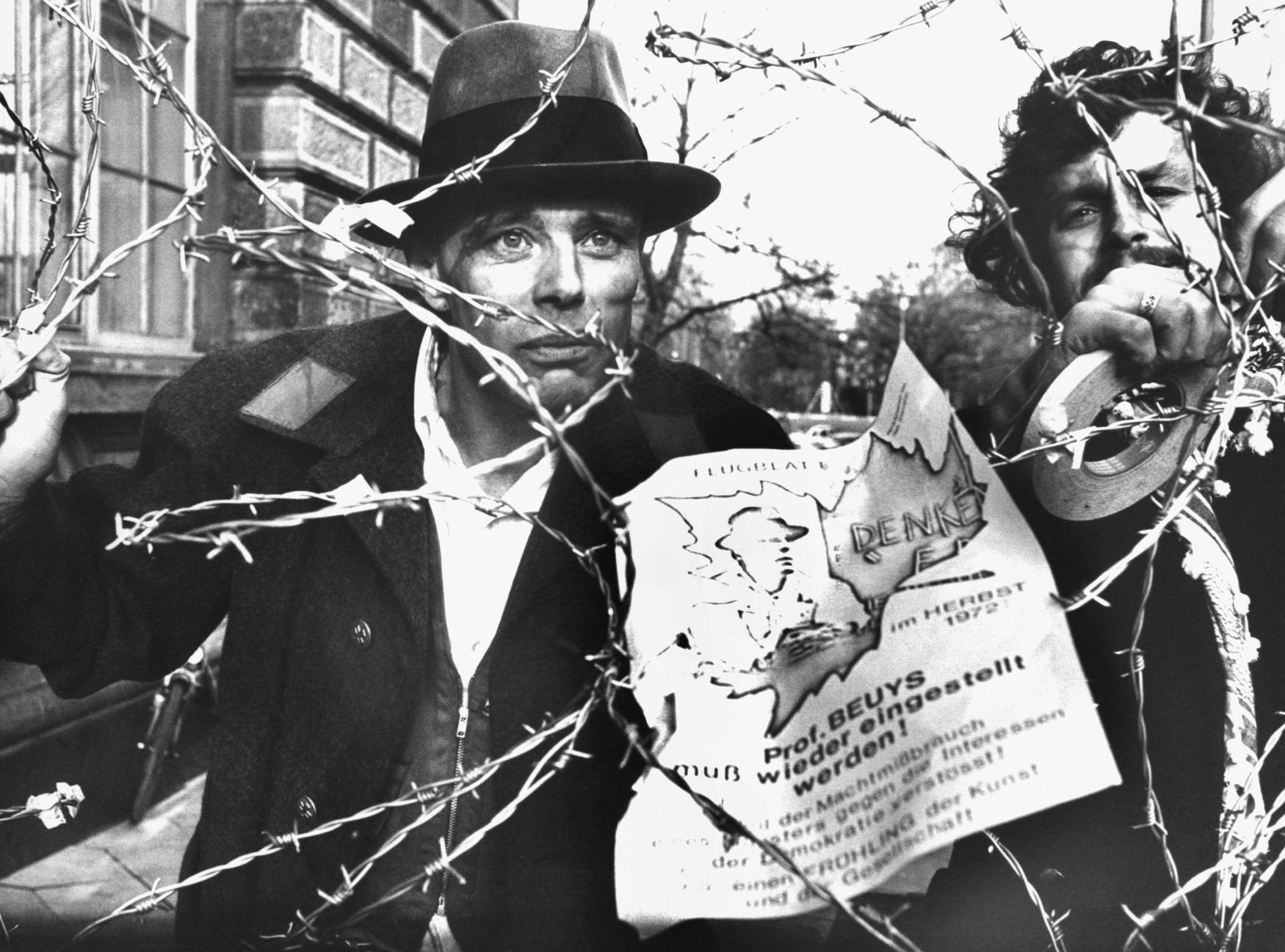 WELCOME TO SESSION 1HOW TO COMMUNICATE ON ZOOM - I
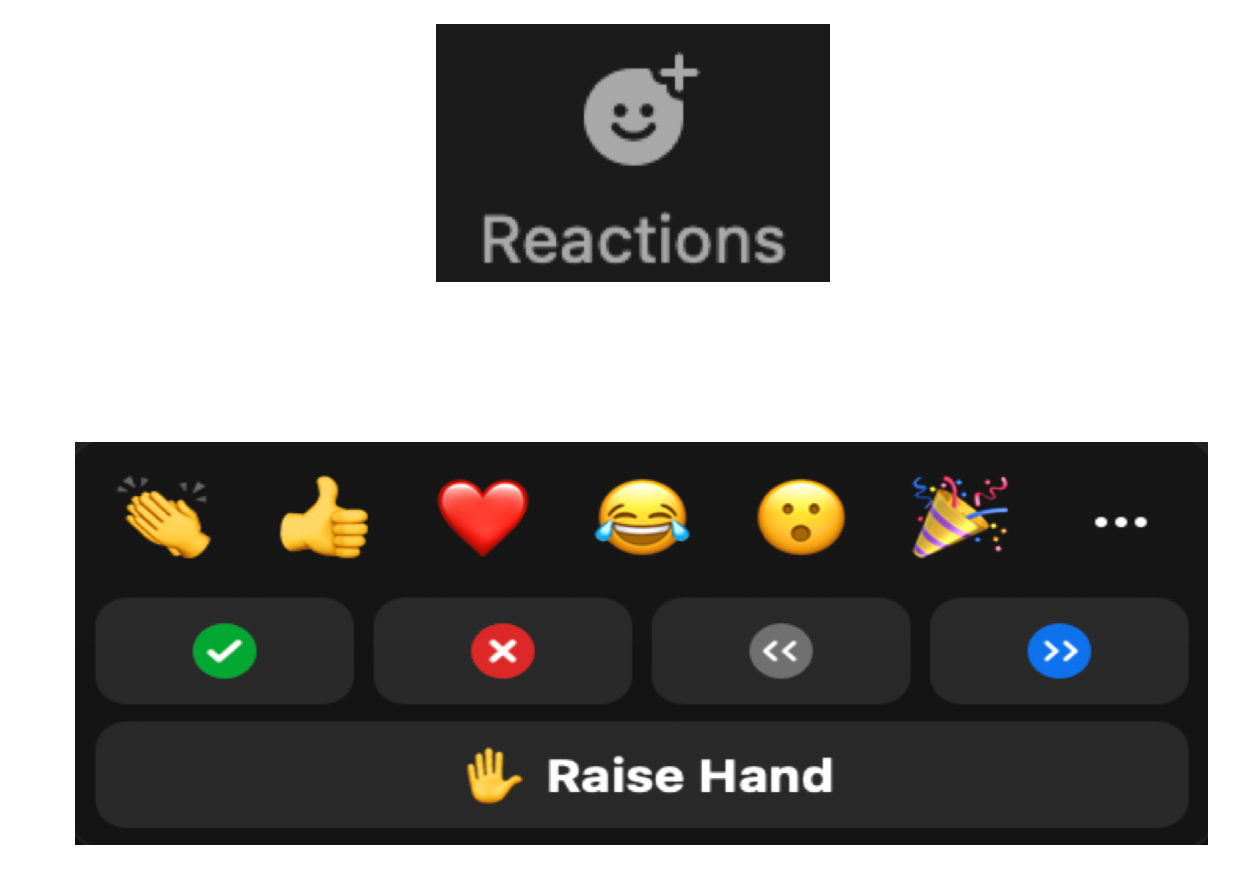 Have you heard about Joseph Beuys before?
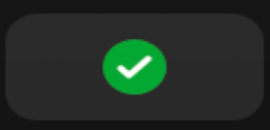 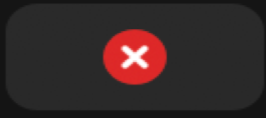 5
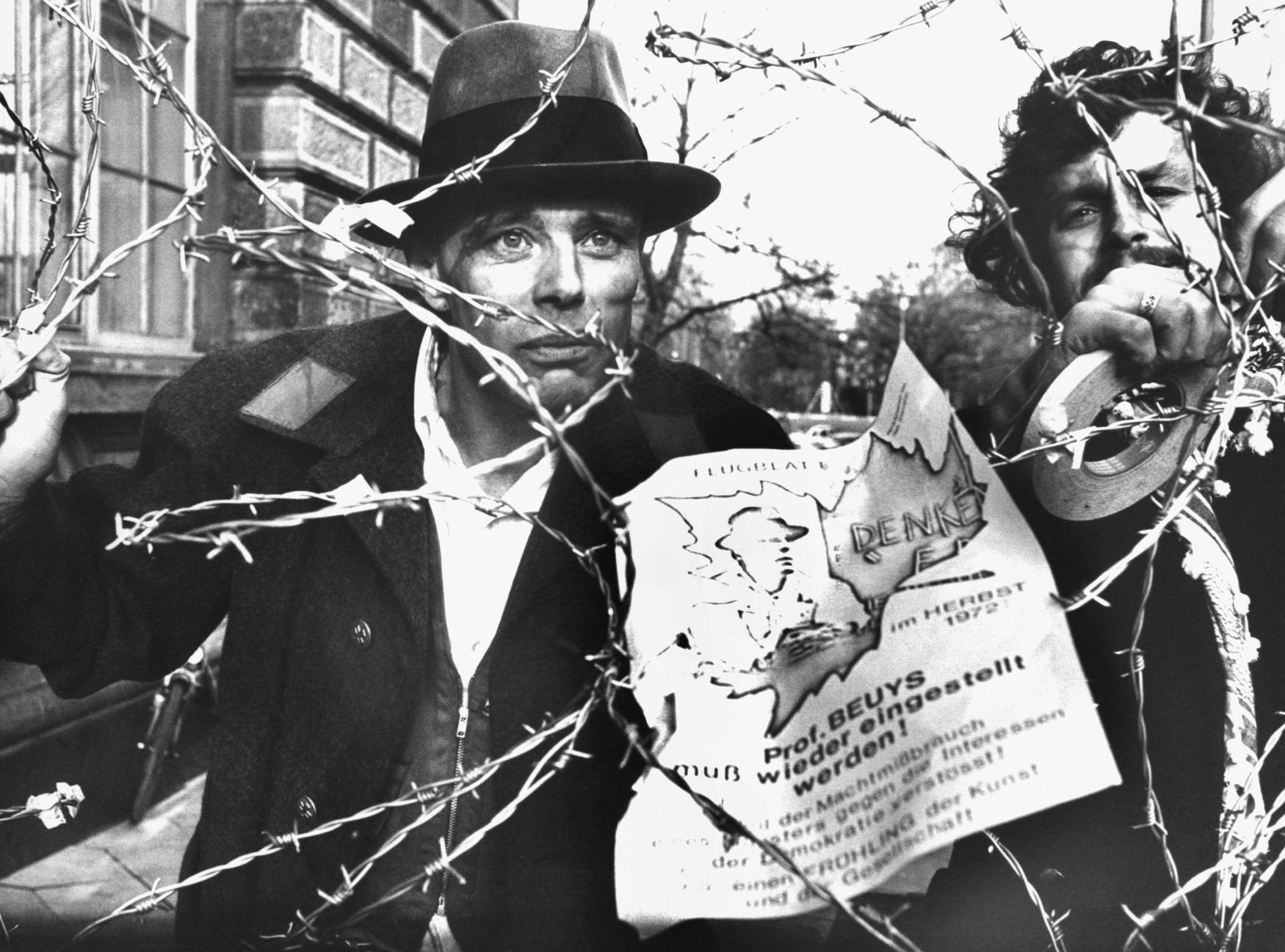 WELCOME TO SESSION 1HOW TO COMMUNICATE ON ZOOM - II
You can always write questions into the chat:
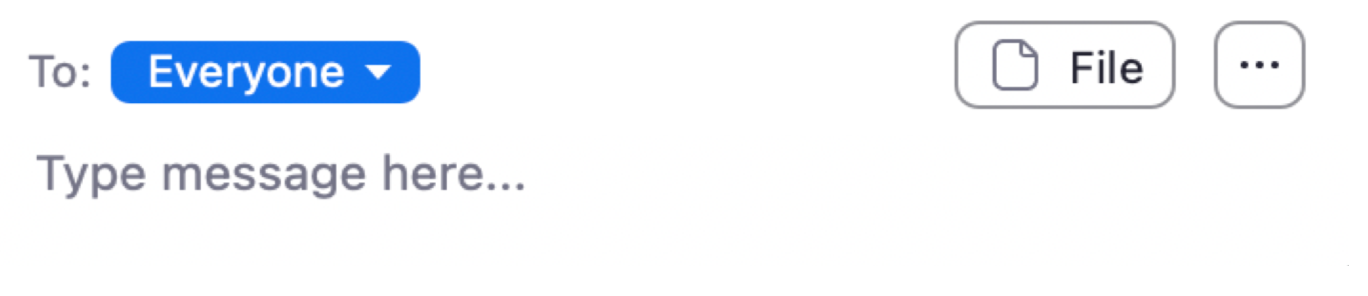 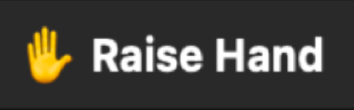 OR SIMPLY RAISE YOUR HAND:
6
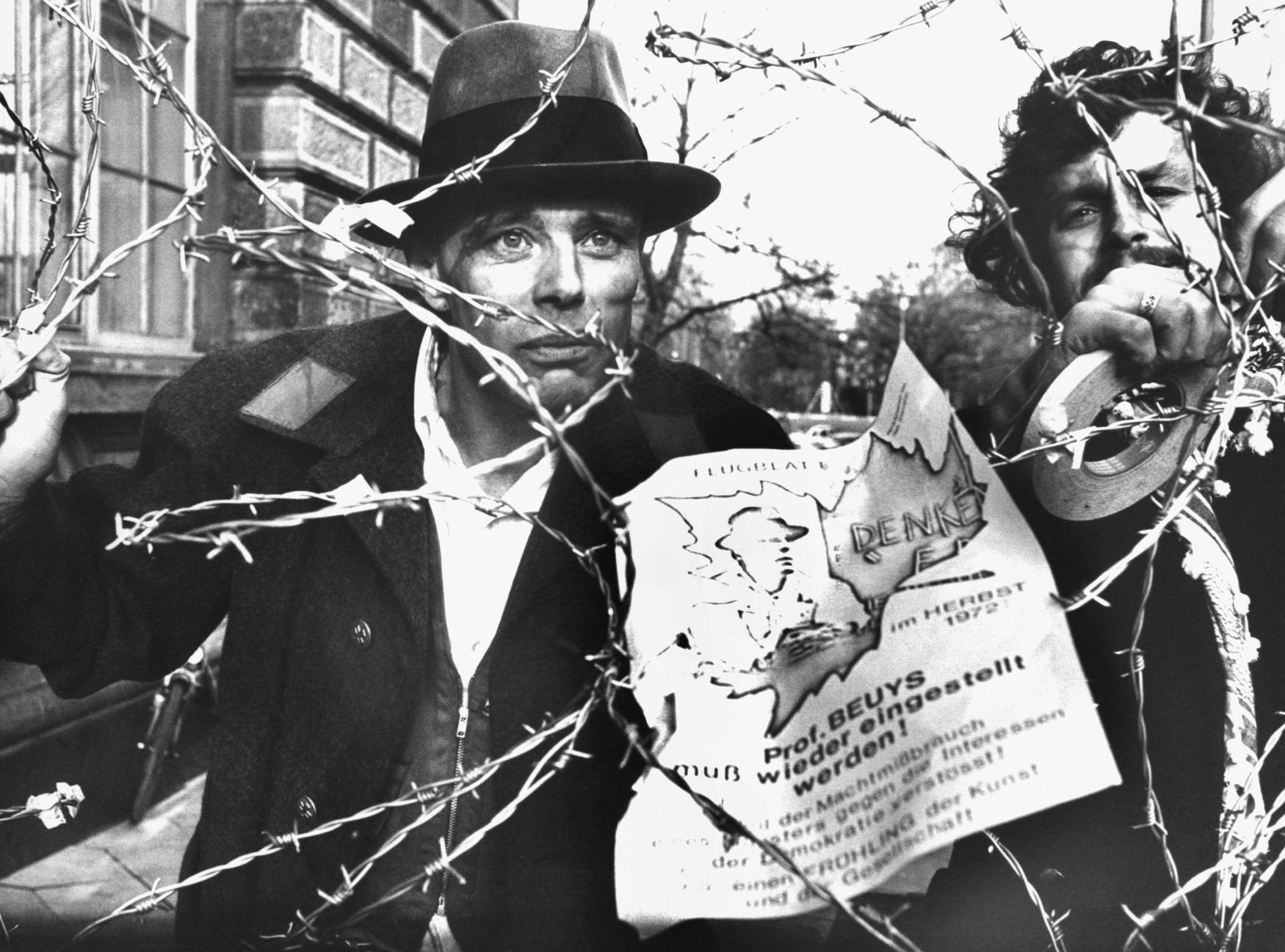 WELCOME TO SESSION 1#HOW TO COMMUNICATE ON ZOOM - III
You can also use annotate to write, draw or stamp on the slides:
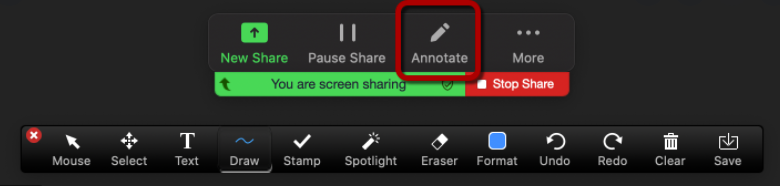 Write your name in the box.
7
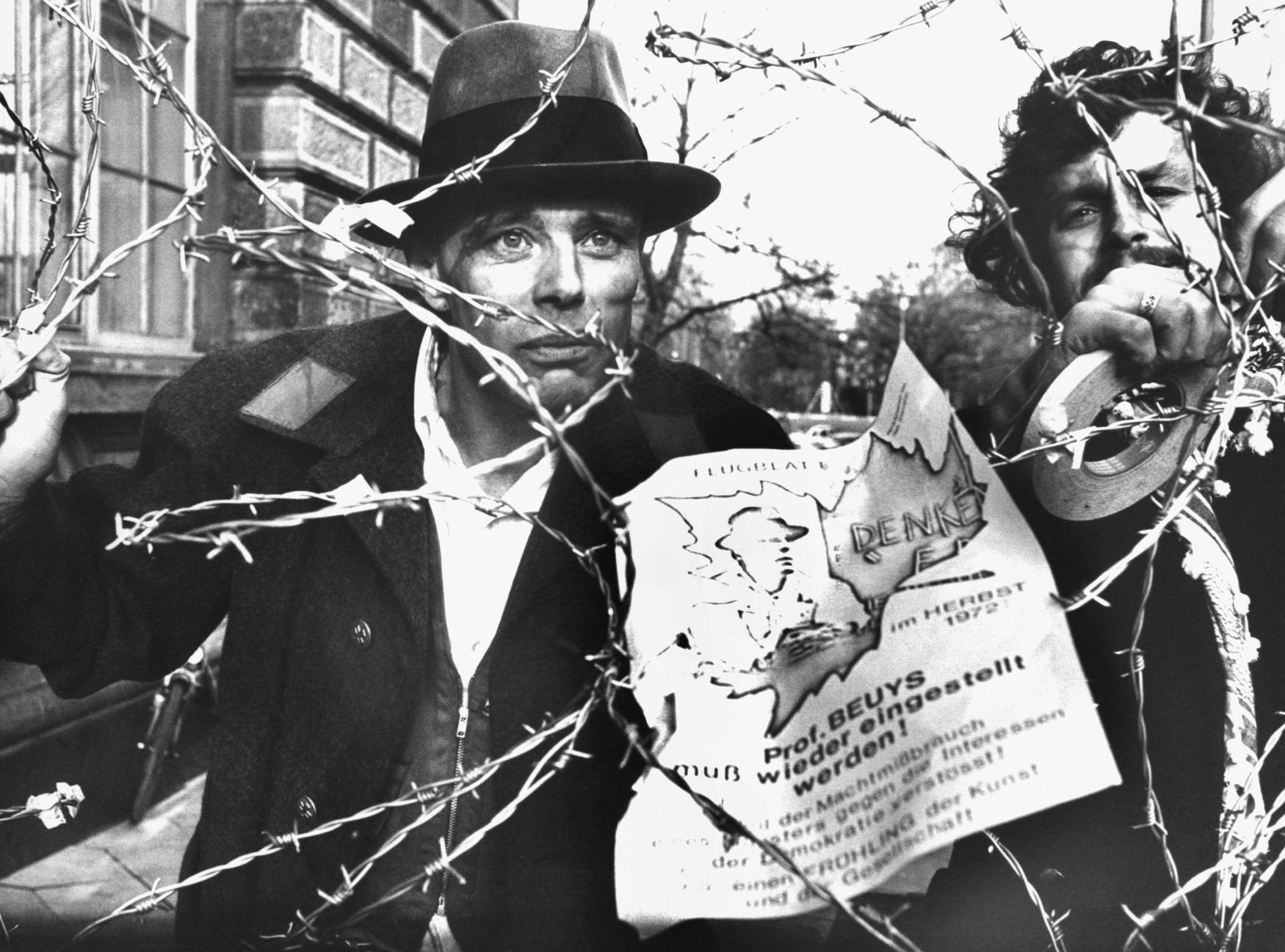 WELCOME TO SESSION 1#HOW TO COMMUNICATE ON ZOOM - III
You can also use annotate to write, draw or stamp on the slides:
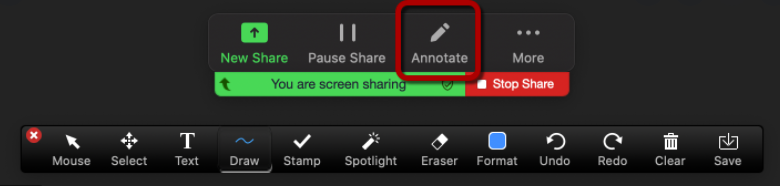 Draw a smiley in the box.
8
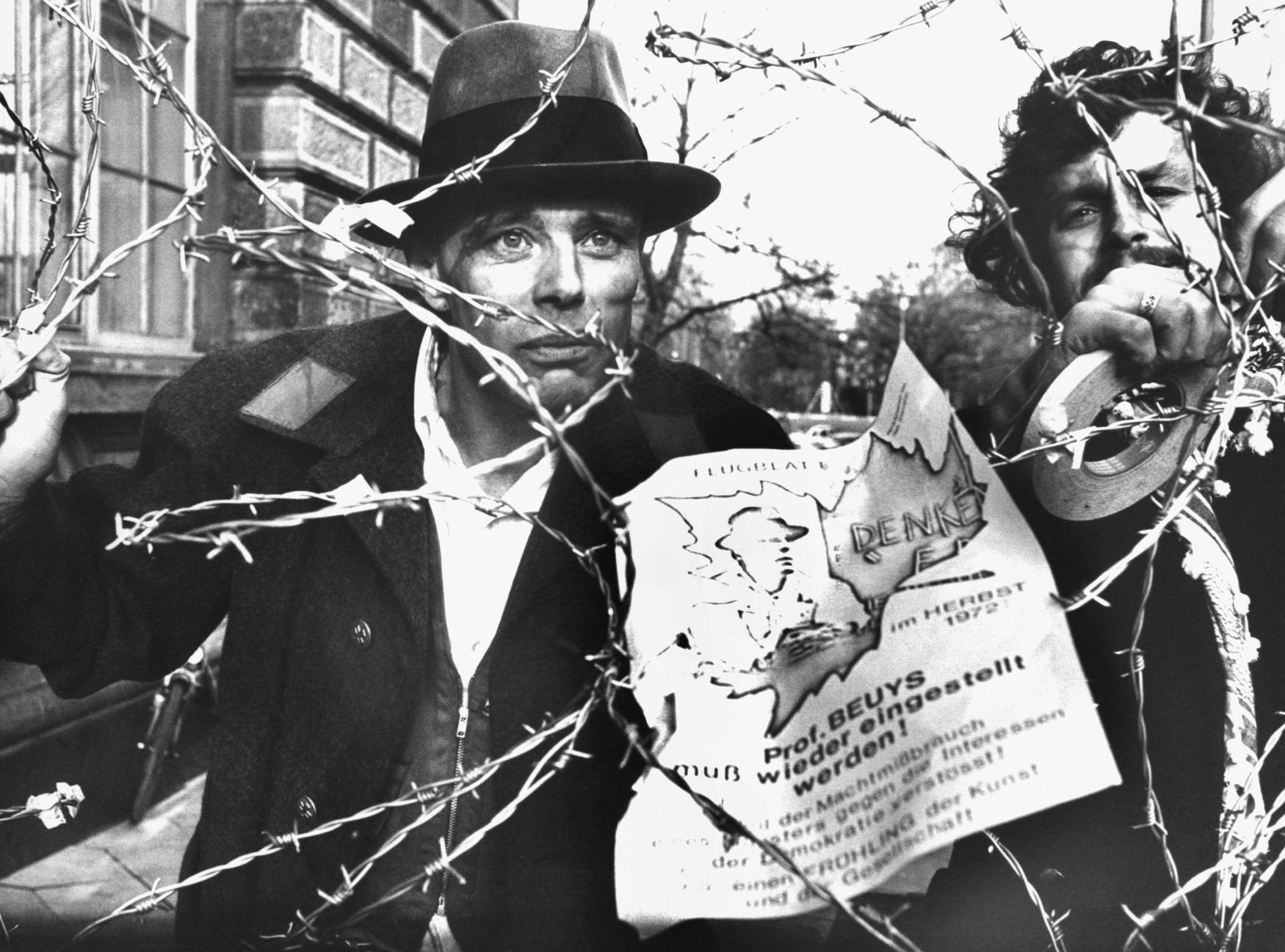 WELCOME TO SESSION 1#HOW TO COMMUNICATE ON ZOOM - III
You can also use annotate to write, draw or stamp on the slides:
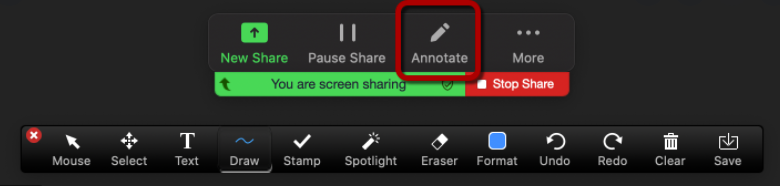 Stamp in the box.
9
GOALS FOR TODAY YOU GET TO KNOW EACH OTHER. YOU REFLECT ON YOUR ART PREFERENCES.


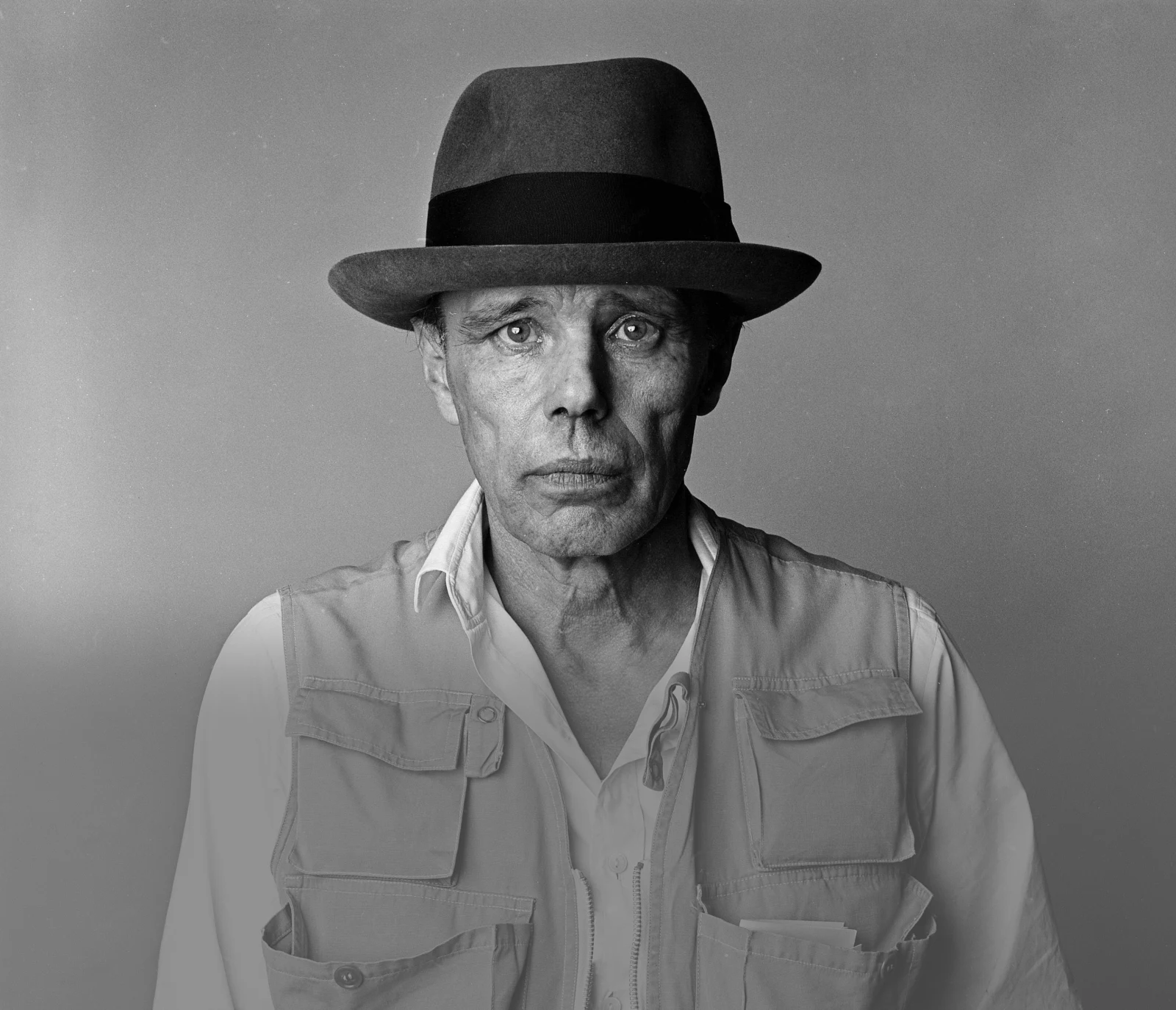 10
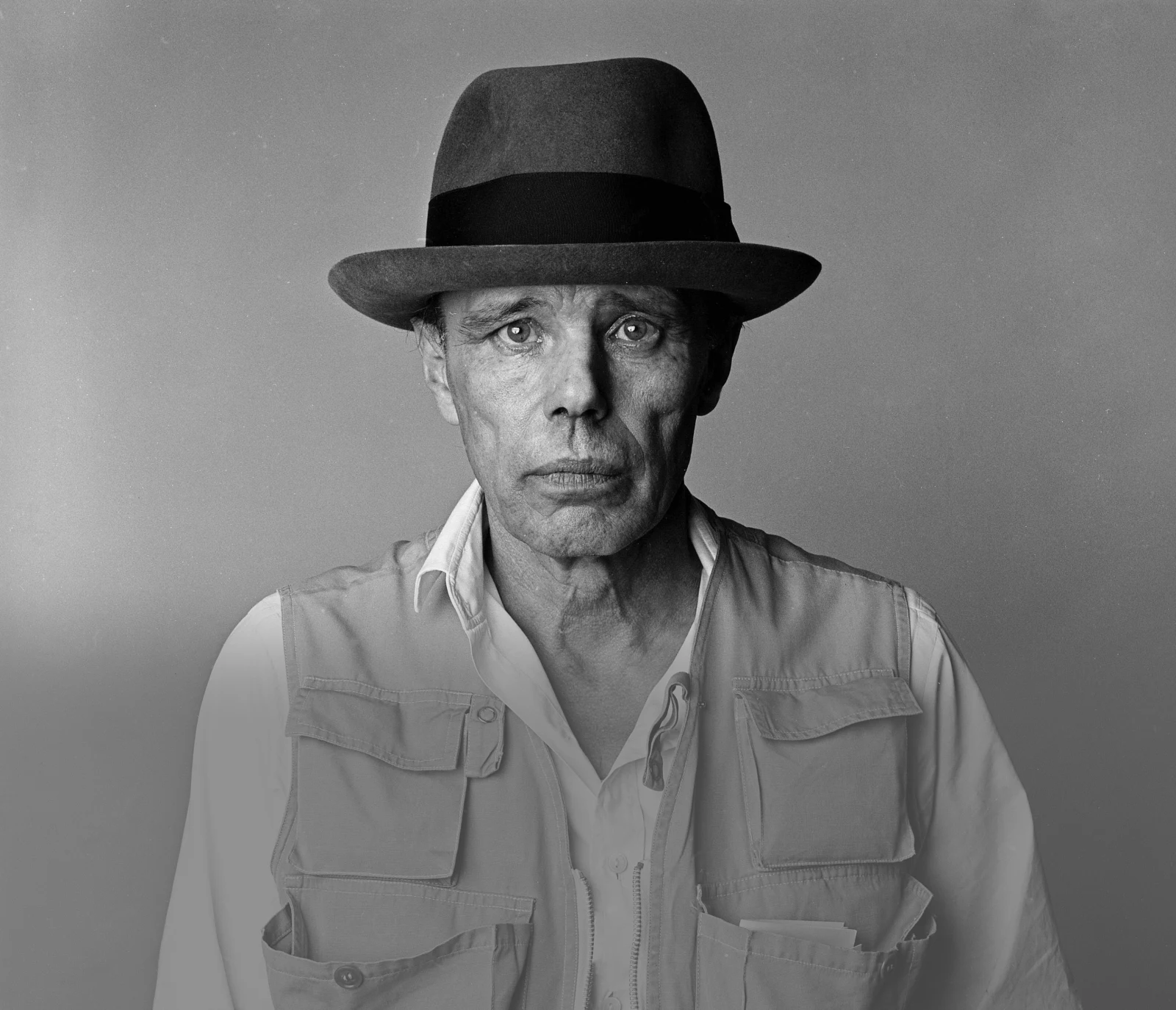 AGENDA
11
GETTING TO KNOW EACH OTHER
8 MININTRODUCE YOURSELF IN TWO DIFFERENT GROUPS.
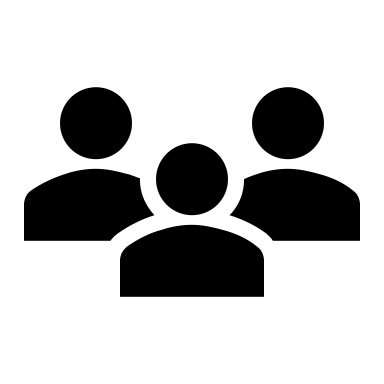 Round I – 3 Min
Round II – 3 Min
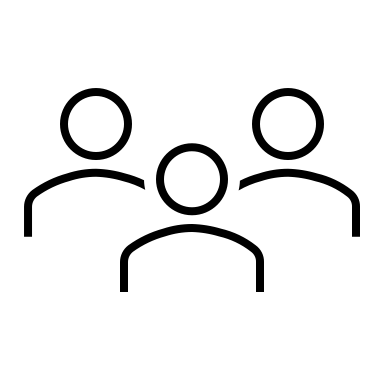 Where do you live? What are your hobbies?

Why did you join this afterschool program?
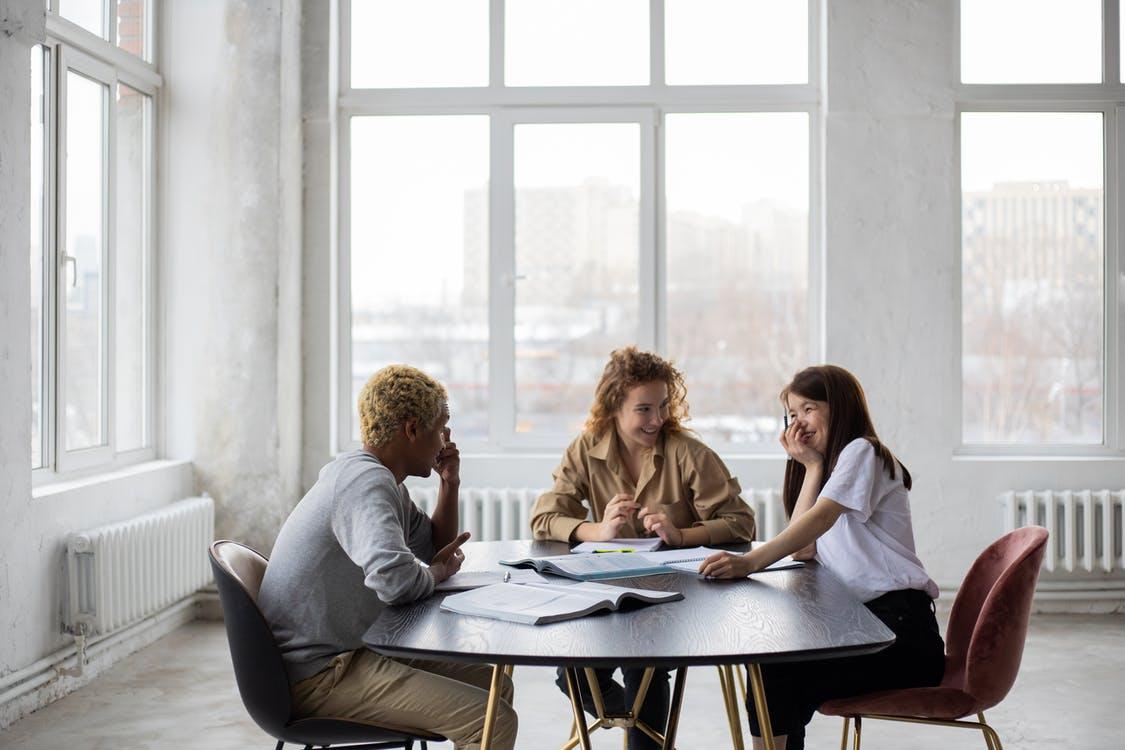 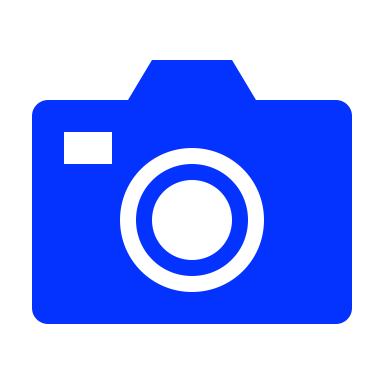 Screenshot
12
KENNENLERNEN
8 MINSTELL DICH IN ZWEI GRUPPEN VOR.
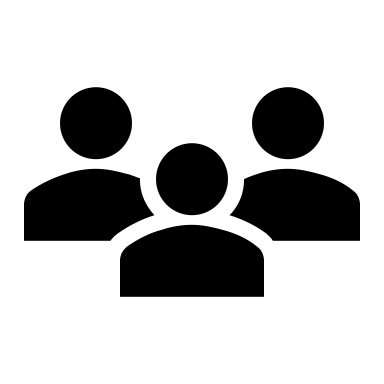 Runde I – 3 Min
Runde II – 3 Min
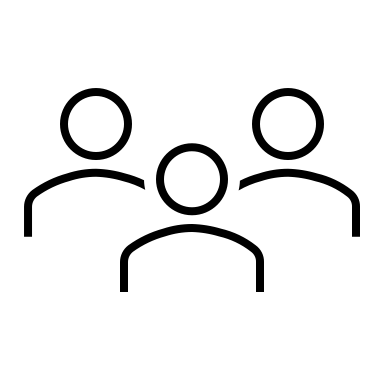 Wo wohnst du? Was sind deine Hobbys?

Warum bist du hier?
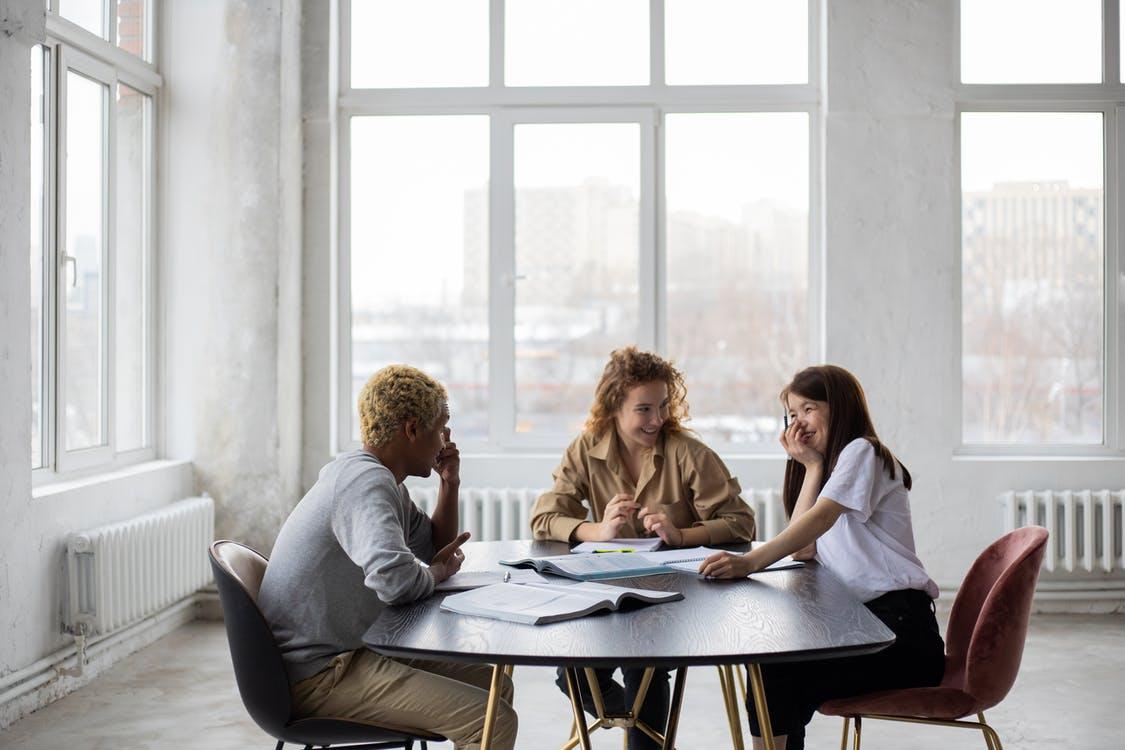 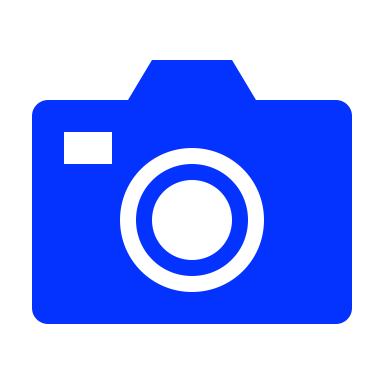 Screenshot
13
GETTING TO KNOW EACH OTHER
4 MINPRESENT ONE INTERESTING FACT ABOUT ONE PARTICIPANT.
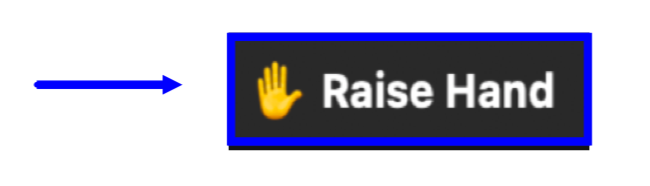 I talked to __________ . S/he …
14
KENNENLERNEN
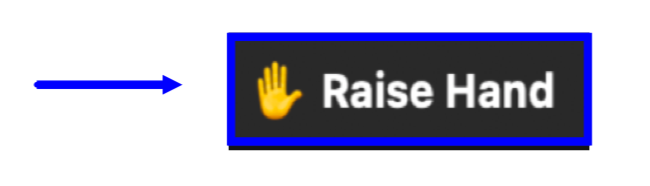 4 MINPRÄSENTIERT EINE INTERESSANTE INFORMATION ÜBER 
EINE PERSON.
Ich war in der Gruppe mit _________ .
Er/ Sie…
Ich habe mit ____________ gesprochen.      Er/Sie …
15
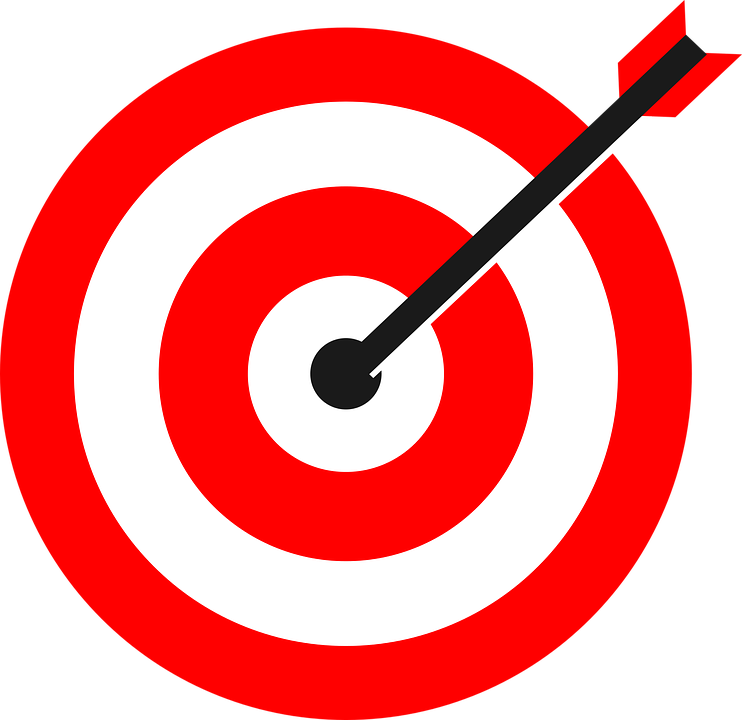 OVERVIEW: PROGRAM OBJECTIVES    3 Min     Listen to our program‘s objectives.
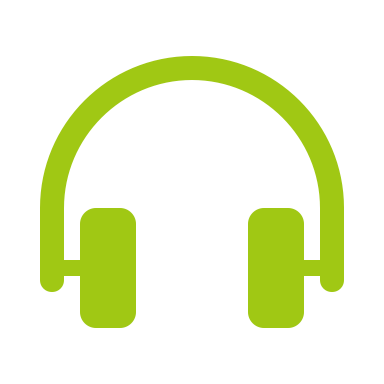 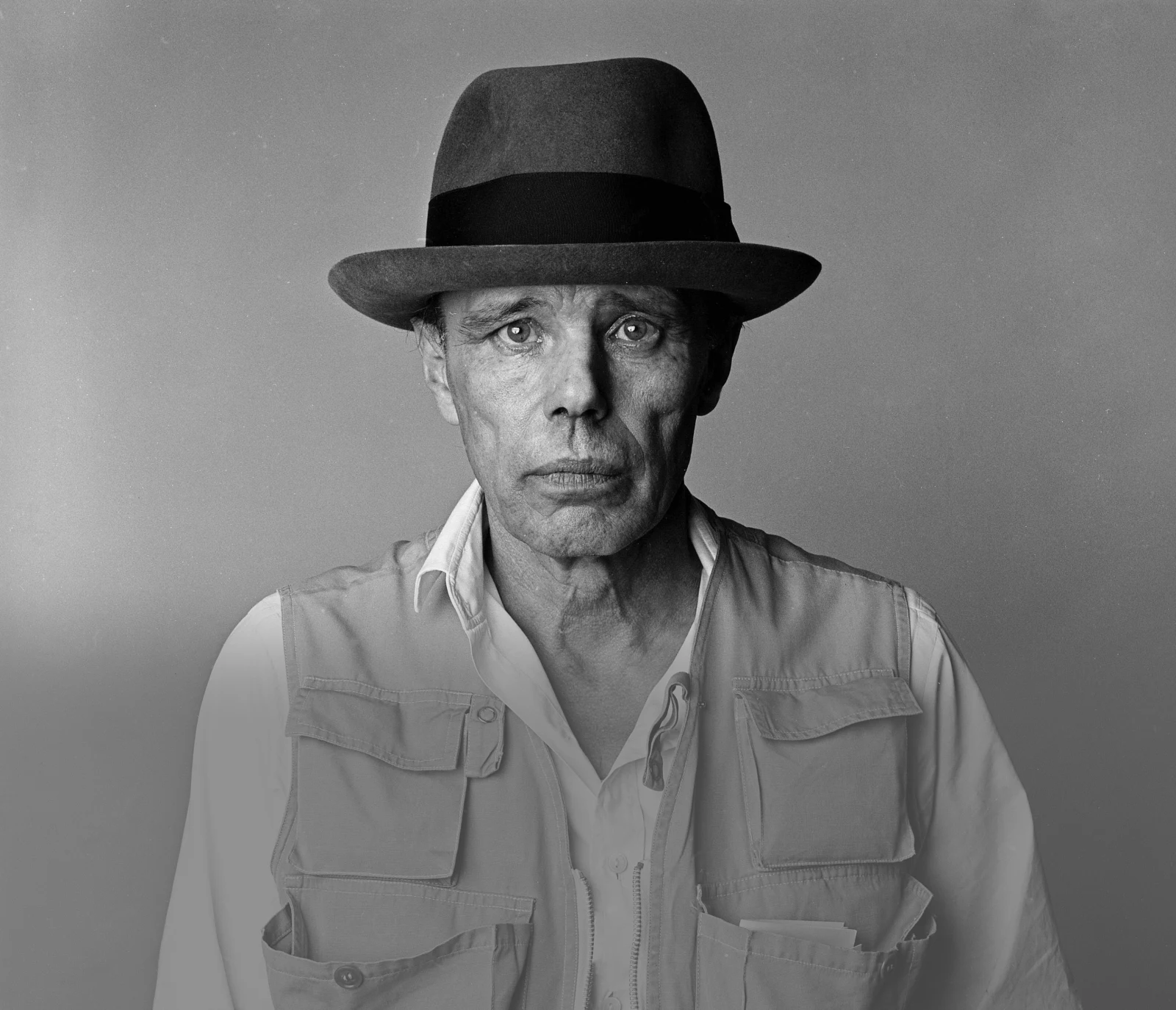 Get to know the German artist Joseph Beuys and his art.
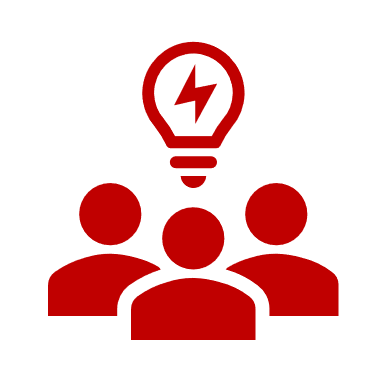 Follow in Beuys’ steps and plan a socially relevant art project.
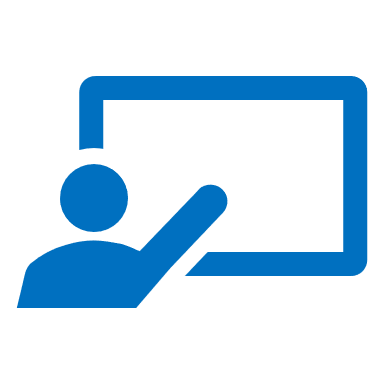 Present your project plan at the end of our program.
16
INTRODUCTION TO MIRO
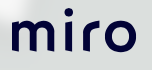 7 MINGET TO KNOW THE MAIN FUNCTIONS OF MIRO.
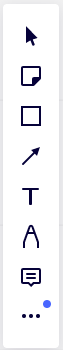 Arrow: Select.
Klick on the arrow to activate the hand function:
Hand: Move the board
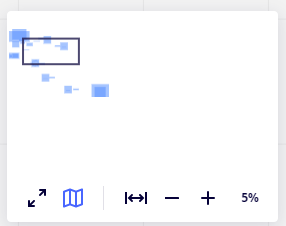 Textbox: Write on the board.
Zoom: Zoom in and out.
17
INTRODUCTION TO MIRO
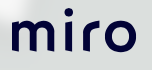 7 MINGET TO KNOW THE MAIN FUNCTIONS OF MIRO.
Insert a picture on the Miro Board:

Search a picture or link on google.
Copy the picture or link (CtrC).
Paste it on the Miro Board (CtrV).
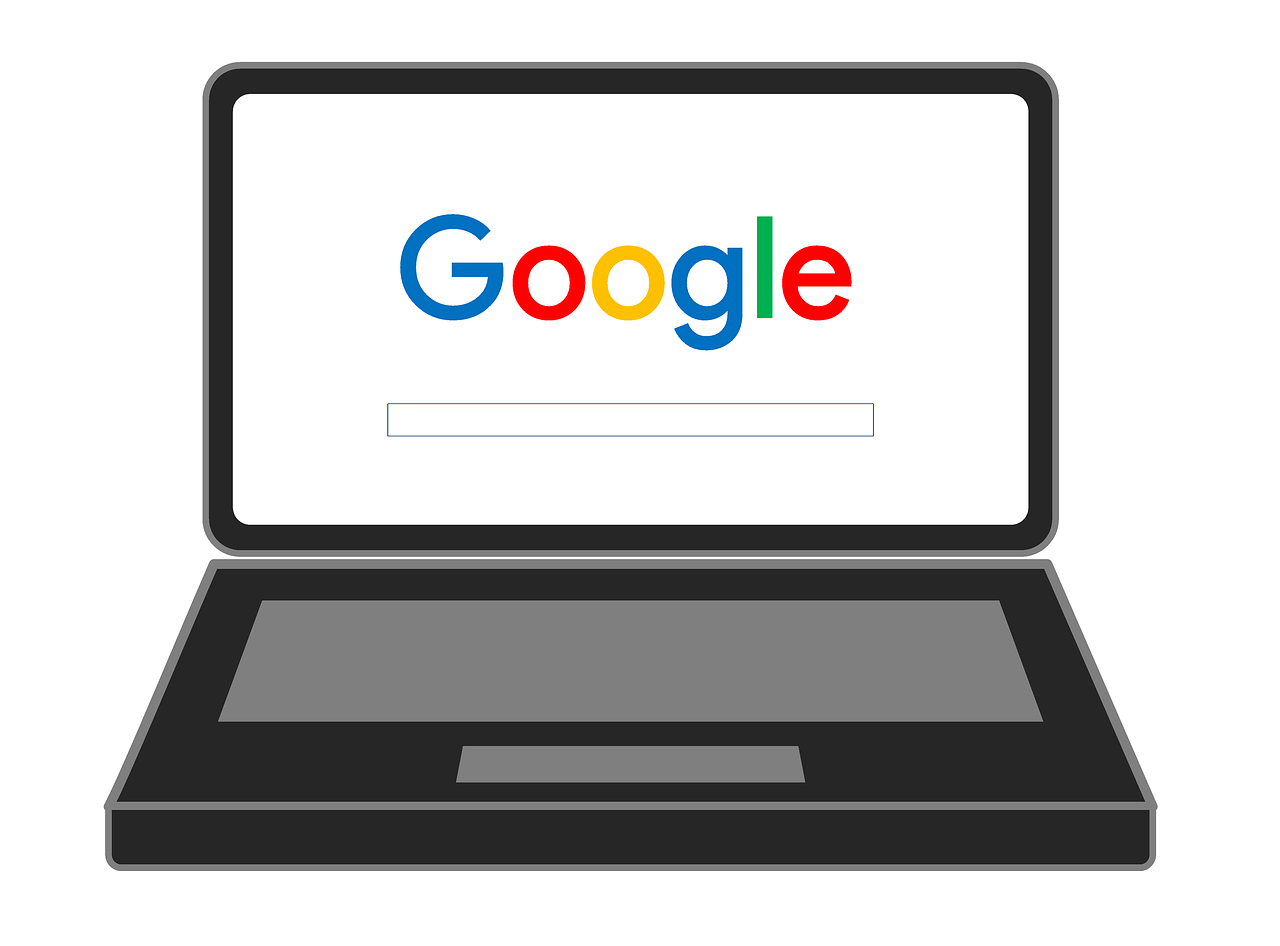 18
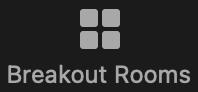 GROUP ACTIVITY 1: ART GENRES
12 MINDISCUSS THE QUESTION IN YOUR GROUP.
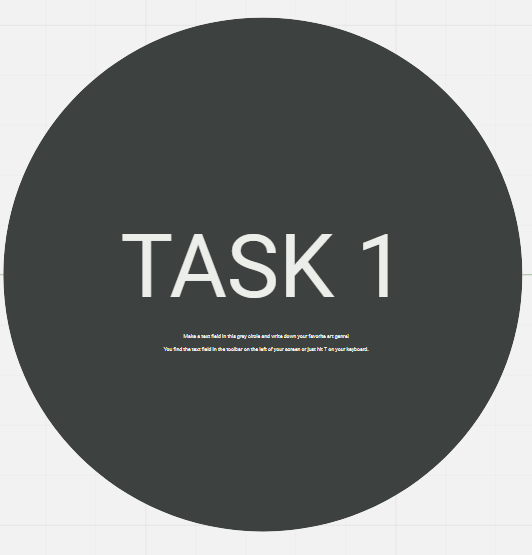 What is your favorite art genre?
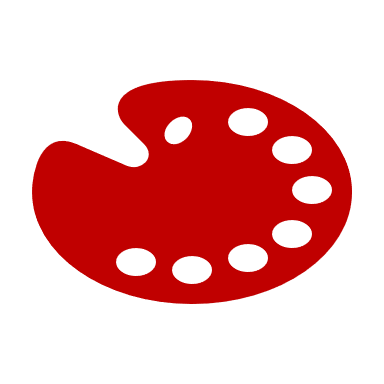 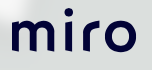 19
GROUP ACTIVITY 2: ARTISTS
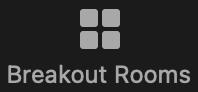 12 MINDISCUSS THE QUESTION IN YOUR GROUP.
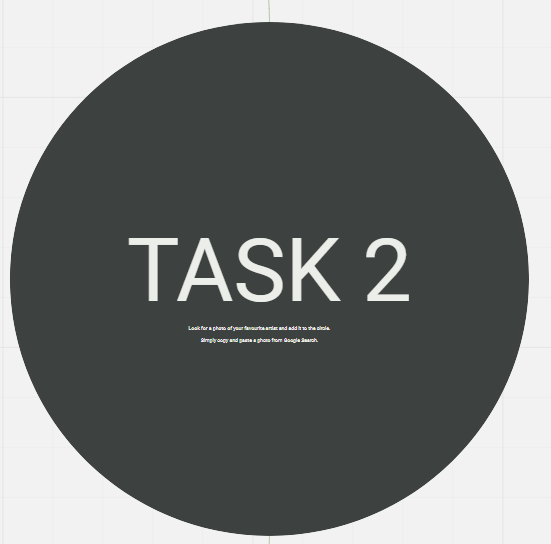 Who is your favorite artist?
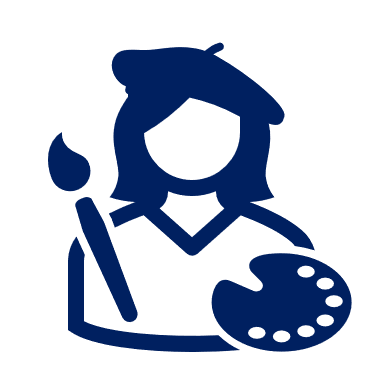 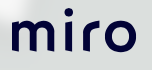 20
GROUP ACTIVITY 3: ART WORKS
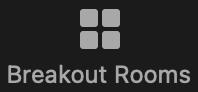 12 MINDISCUSS THE QUESTION IN YOUR GROUP.
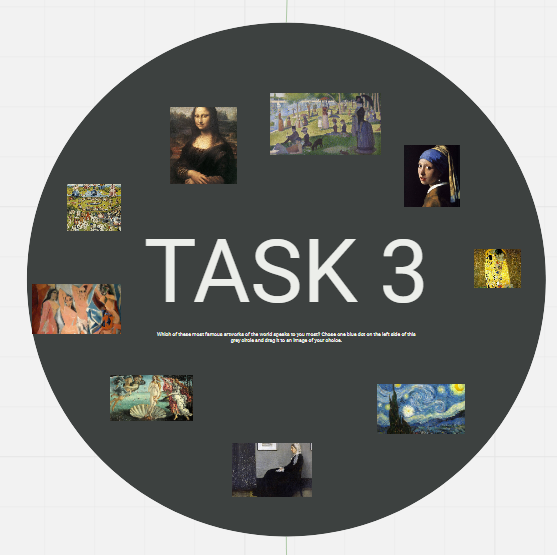 Which of these famous art works speaks to you most?
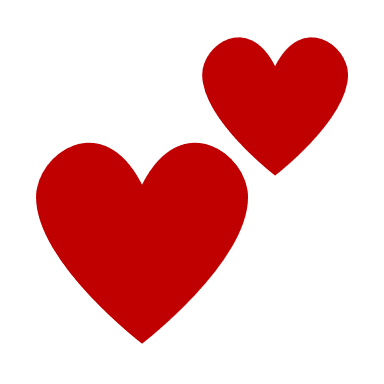 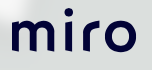 21
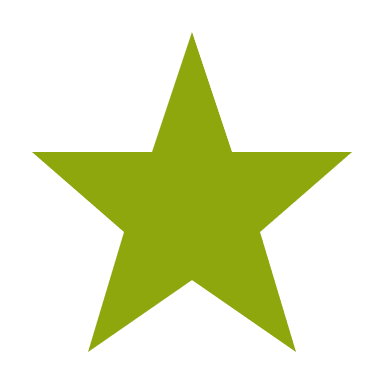 OPTIONAL: TASK 4
10 MINOPTIONAL: COMPLETE TASK 4 AT HOME.
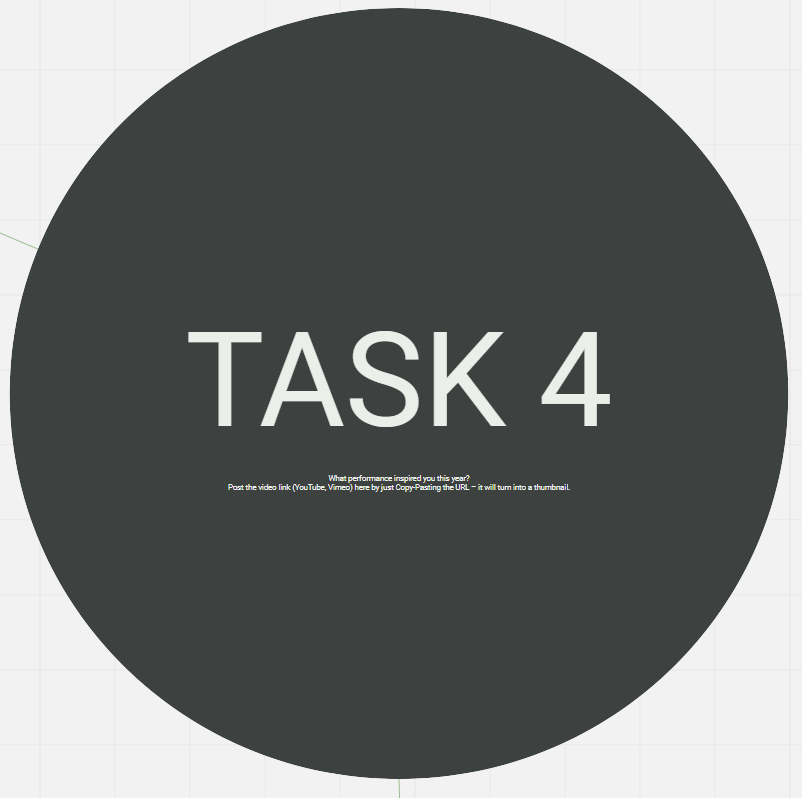 What performance inspired you this year?
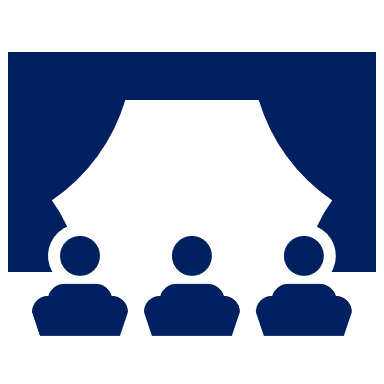 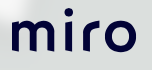 22
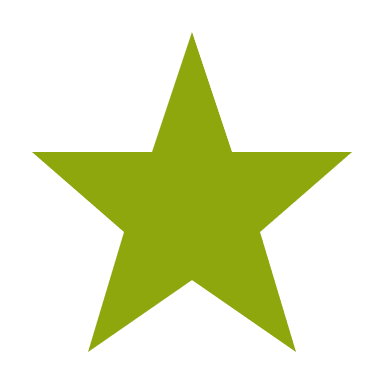 OPTIONAL: TASK 5
10 MINOPTIONAL: COMPLETE TASK 5 AT HOME.
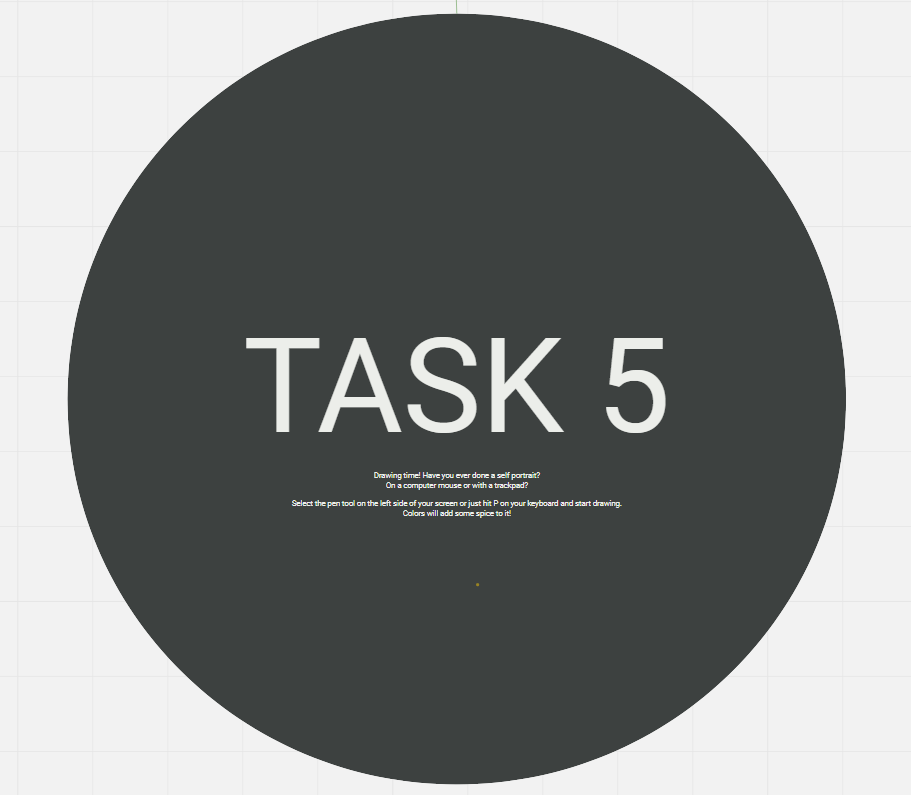 Have you ever done your own self portrait? On a computer mouse or on a trackpad? Draw your own self portrait and post it in the gray circle.
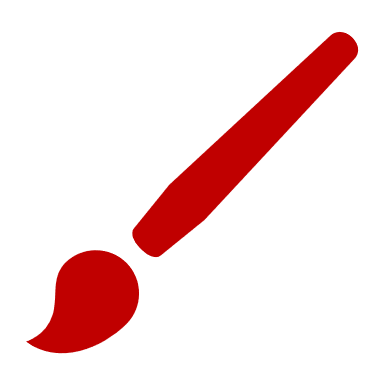 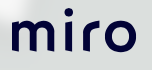 23
GOALS FOR TODAY   WE GOT TO KNOW EACH OTHER.      WE REFLECTED ON OUR ART 
      PREFERENCES.
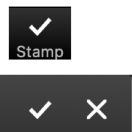 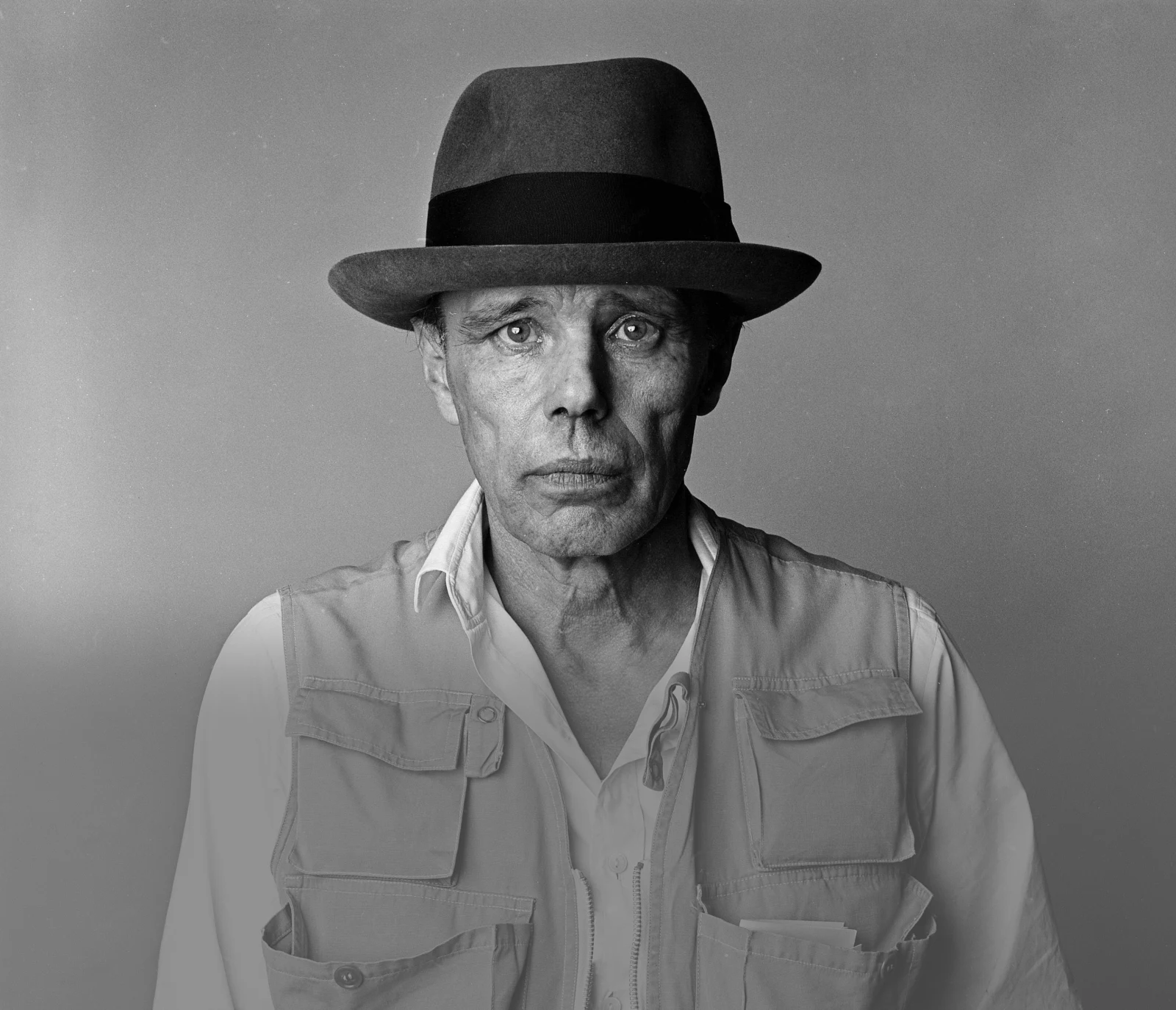 24
REFLECTION     3 MIN  ANSWER THE QUESTION.
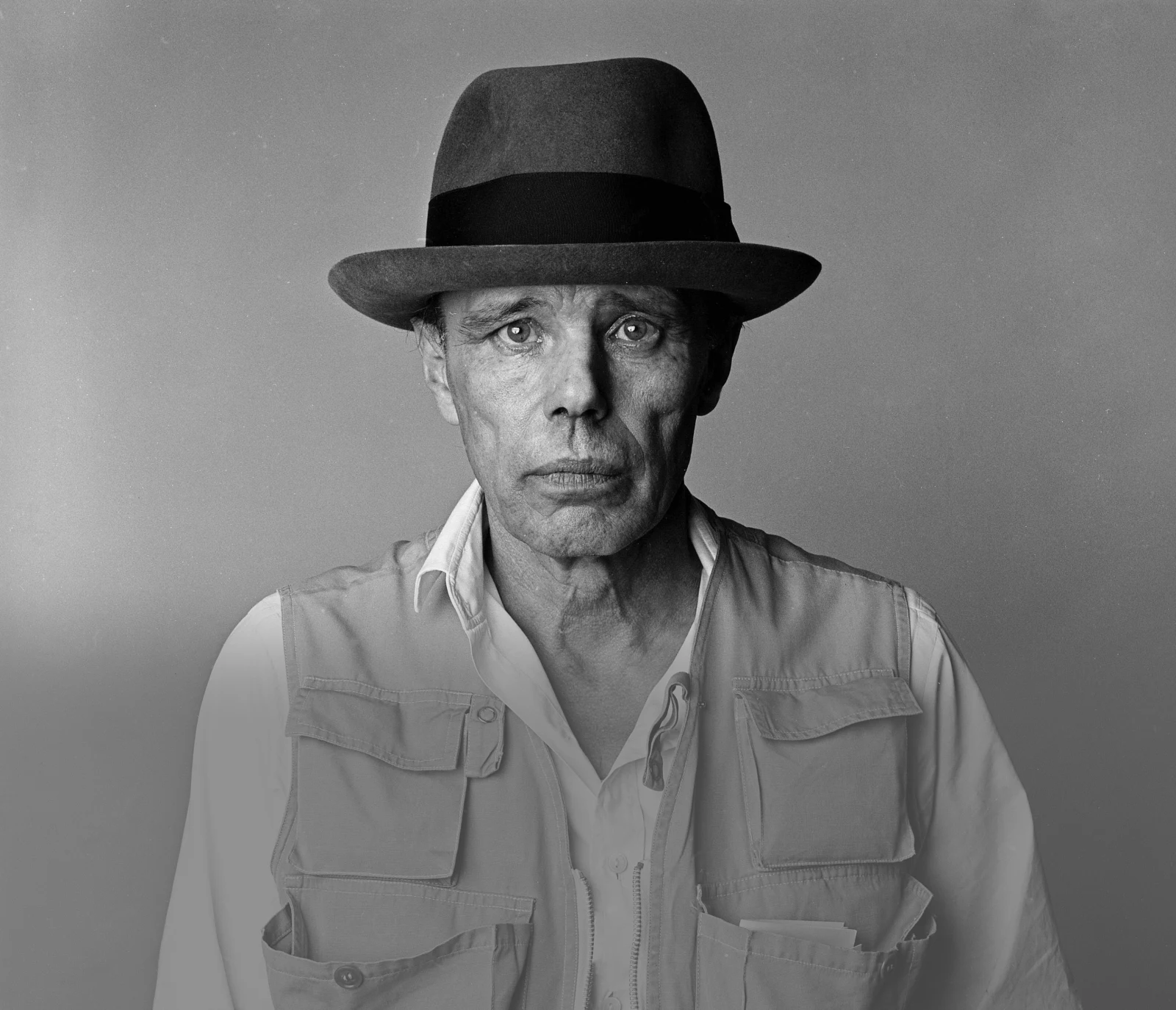 Which activity did you like most today? Why?
25
PREVIEW: SESSION 2
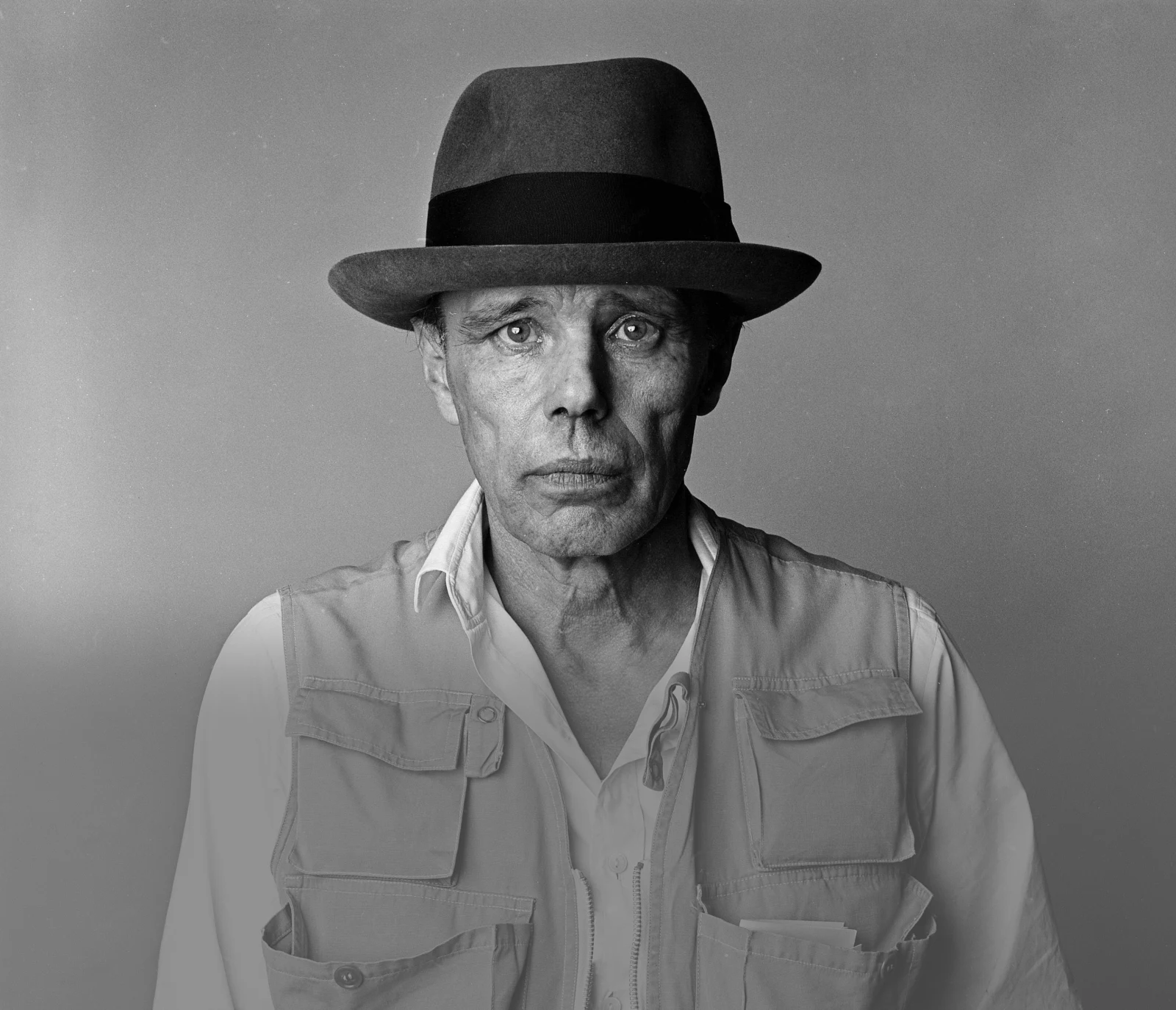 Who was Joseph Beuys?

You will learn about the artist and his art.
26
SEE YOU NEXT WEEK!
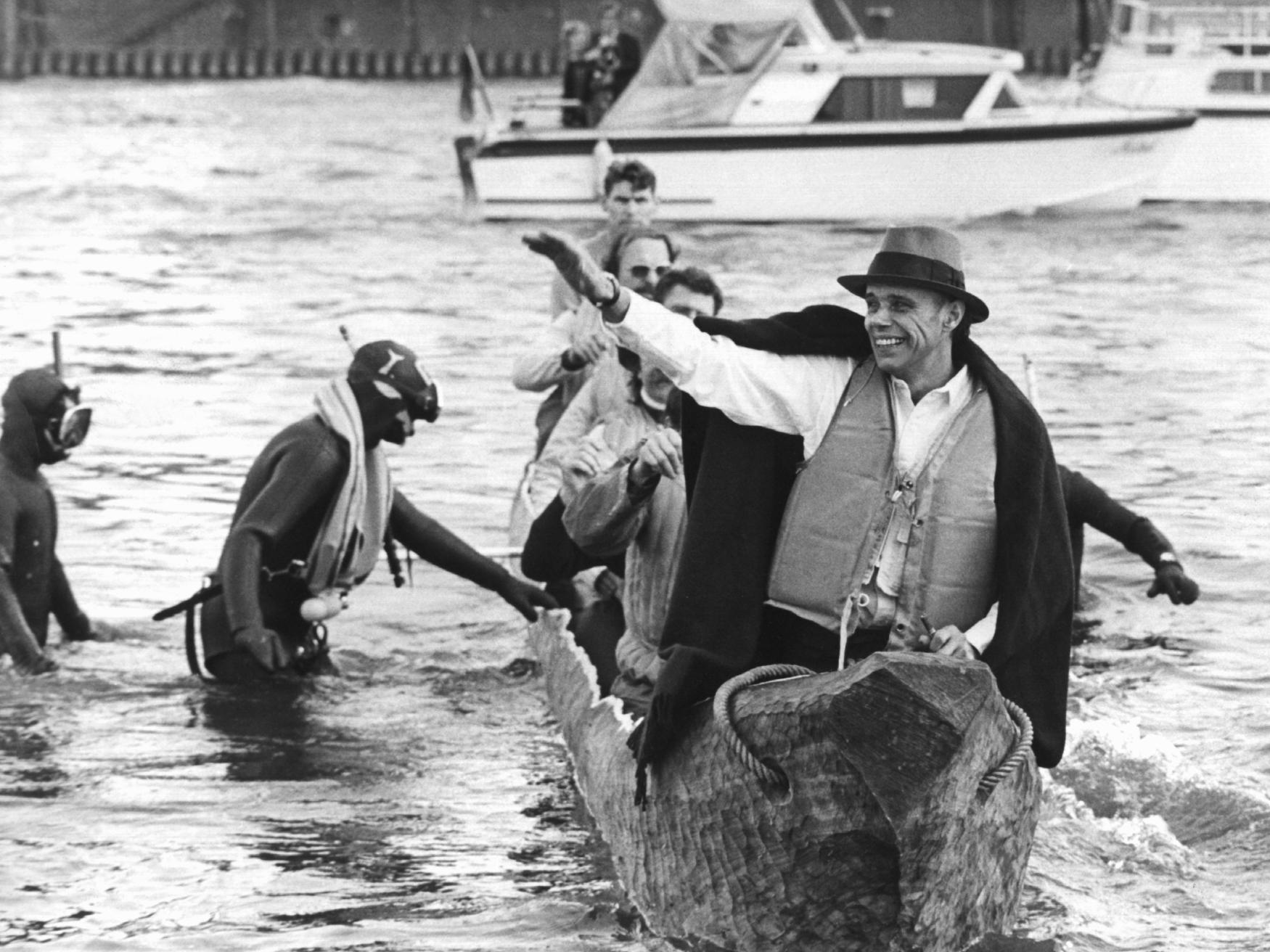 CITATIONS
Schneidermann, R. (1973, OCTOBER 20). JOSEPH BEUYS ARTIST 01[PHOTOGRAPH]. DPA.Müller, B. (1972, November 23). Joseph Beuys Maschendrahtzaun[Photograph]. DPA, Düsseldorf.
28